HAMARTIOLOGY
Dr. Michael R. Baker
I.  THE MEANING OF SIN
A.  To miss the mark (Rom. 3:23)
   B.  To overstep a forbidden line (1 John 3:4; Acts 1:25; James 2:11)
   C.  Lack of conformity to the moral law of God – lawlessness (1 John 3:4).
   D.  Ultimately anything in the creature which is contrary to the holy character of God.
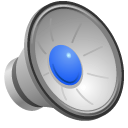 II.  THE ORIGIN OF SIN
A.  It appears that sin was introduced into the universe through Satan (Ezek. 28:14-16).
   B.  It was introduced into the world by Adam (Rom. 5:12; 1 Cor. 15:22).
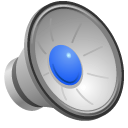 III.  THE NATURE OF SIN
A.  Sin is not eternal.
   B.  It is not merely the absence of good.
   C.  It is greatly hated by God (Ps. 5:5).
   D.  Sin in mankind is universal; every human is born a sinner (Ps. 51:5; 1 John 1:8).
     - Since man is a sinner, he is alienated from God (Matt. 19:17; Rom. 3:10, 23)
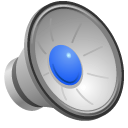 IV.  THE CONSEQUENCES OF SIN
A.  Sin affected Satan and the fallen angels (Ezek. 28:14; Rev. 12:7; Rev. 20:10).
   B.  It affected nature (Rom. 8:19-22).
   C. It affected man resulting in spiritual (Matt. 7:23; Rev. 20:6, 14) and physical death (Gen. 2:9; 3:19).
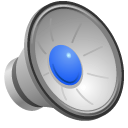 IV.  THE CONSEQUENCES OF SIN
D.  Sin affects man’s destiny.
      1.  Sin causes people to be lost (Matt. 18:11; Luke 15:4, 8, 24), depraved, and unable to save themselves (Rom. 3:10-18; Isa. 64:6).
      2.  The sin of unbelief causes men to perish (John 3:16) and results in judgment (Luke 12:20; John 3:18).
   E.  It affects man’s will (John 8:44; Luke 4:18).
   F.  It affects man’s body.
      - Some sicknesses are the result of sin (John 9:3).
   G.  When man sins it affects others (Luke 15:20; 20:46-47).
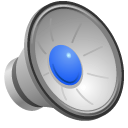 V.  THE INHERITANCE OF SIN
A.  We are born sinners (Ps. 51:5).
   B.  Since we are all descendants of Adam, sin was imputed to us for we were in Adam when he sinned (Rom. 5:12, 18, 19).
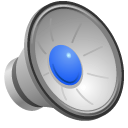 VI.  THE CHRISTIAN AND SIN
A.  The only remedy for sin is the imputed righteousness of Christ (Luke 13:3; Rom. 5:12-21).
   B.  Forgiveness of sin
      1.  Christ’s death is the basis for our forgiveness (Matt. 20:28; 26:28).
      2.  Since we are forgiven we should forgive others (Matt. 6:14-15; 18:21-35; Luke 17:3-4).
   C.  When a Christian sins it results in:
      1.  Broken fellowship with God (1 John 1:6) and fellow believers (1 Cor. 5:4, 5).
      2.  Loss of joy (Ps. 51:12) and a hindered prayer life (1 Pet. 3:7).
      3.  Physical death (1 Cor. 11:30) and chastisement (Heb. 12:6).
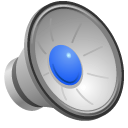 VI.  THE CHRISTIAN AND SIN
D.  Preventatives against sinning
      1.  The Word (Ps. 119:11; John 15:7).
      2.  Intercession of the Son (Luke 22:32; Rom. 8:34).
      3.  The ministry of the Spirit (Zech. 4:6; John 7:37-39)